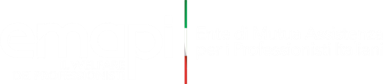 EMAPI nasce nel 2007 inizialmente come luogo di studio e approfondimento delle tematiche assistenziali riguardanti gli iscritti alle Casse e poi è diventato strumento operativo per erogare tutele e prestazioni assistenziali
2
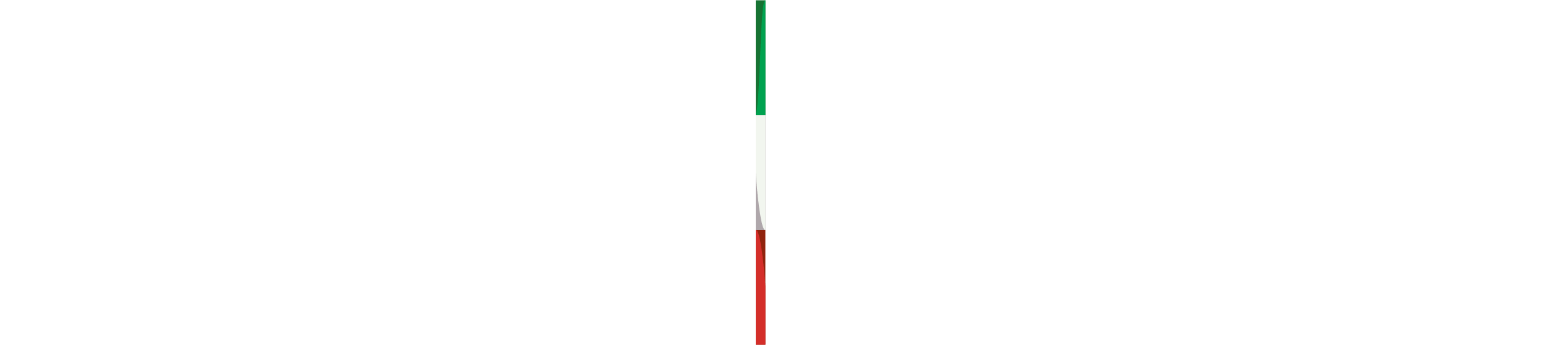 3
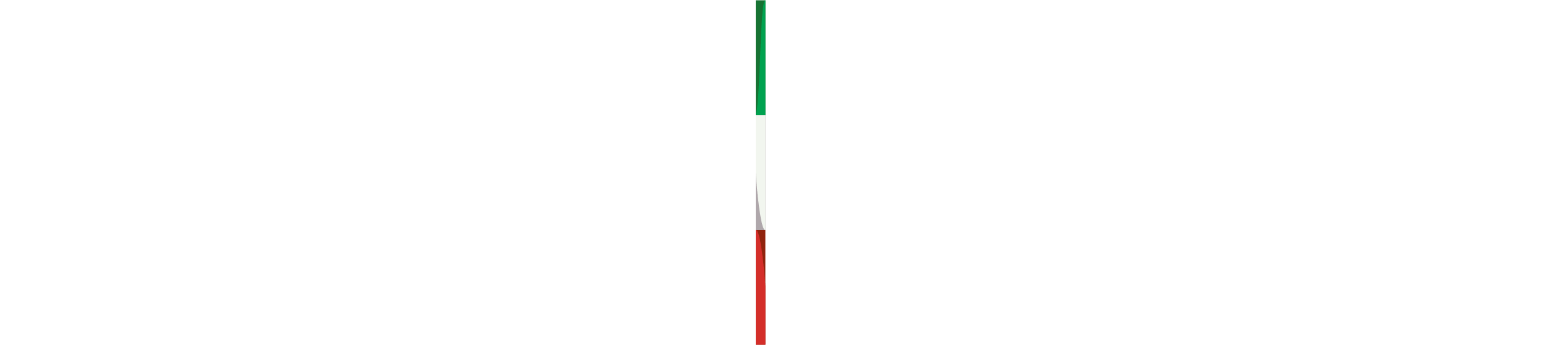 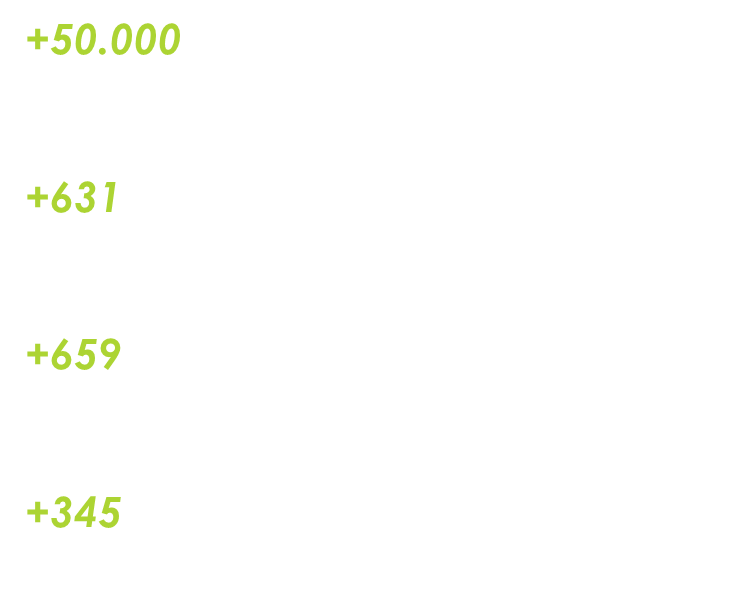 4
COPERTURE PER 
16 DIPENDENTI
4
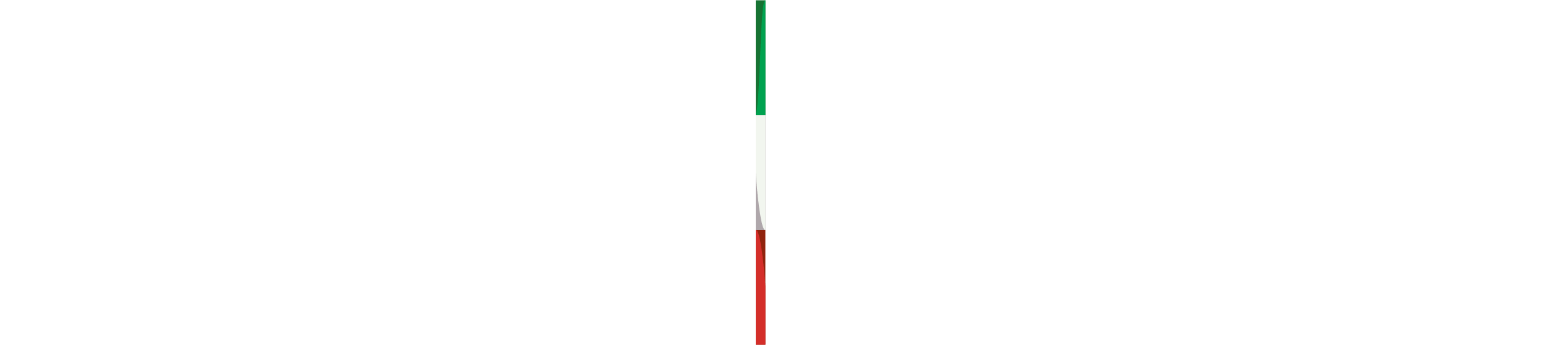 FATTORE MUTUALISTICOE COMPENSATIVO

DATA GOVERNANCEPER MIGLIORARE LE COPERTURE EROGATE
RIEQUILIBRIODELLA DISPARITÀ CONTRATTUALE:         1) Consulenti dedicati
					                    2) Medico legale
MIGLIORI CONDIZIONIIN RAPPORTO QUALITÀ/PREZZO
SEMPLIFICAZIONEDELLA GESTIONE AMMINISTRATIVA
I VANTAGGI
5
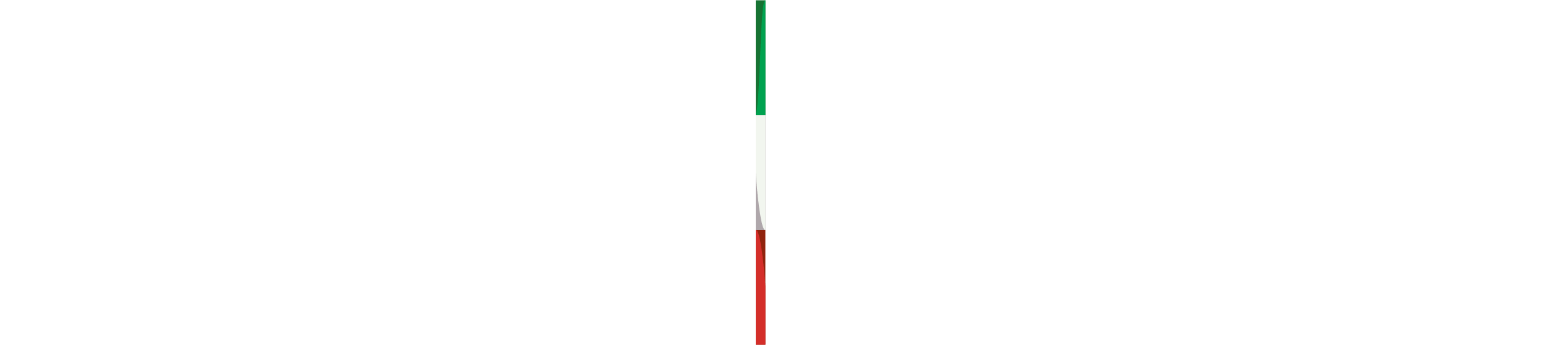 PROGETTI FUTURI
Piattaforma Emapi

Assistenza Domiciliare Integrata

Progetti di prevenzione attraverso la Telemedicina

Progetto di Nuova Garanzia Aggiuntiva fecondazione assistita

Convenzionamenti con servizi di baby sitting, nutrizionisti e psicologi al fine di promuovere e incentivare attivamente il corretto stile di vita e la tutela della salute

LTC-Long Term Care
«Quando soffia il vento del cambiamento,alcuni costruiscono dei ripari,altri costruiscono dei mulini a vento»
6
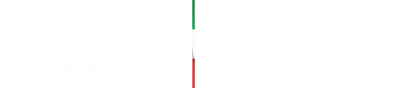 PARTNERSHIP PUBBLICO - PRIVATO (NO PROFIT)

SALVAGUARDIA DELL’AUTONOMIA DELLE CASSE

509 MLN EURO EROGATI IN WELFARE PRIMA DEL COVID

 FARE SISTEMA
SINERGIA
7
«Crescere insieme in un mondo che cambia per innovare e creare nuove sinergie»
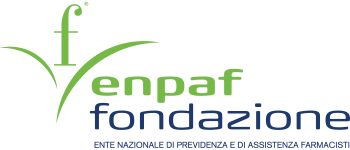 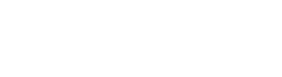 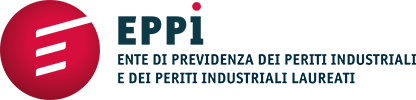 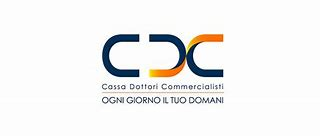 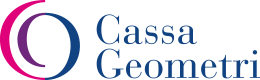 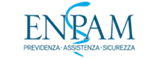 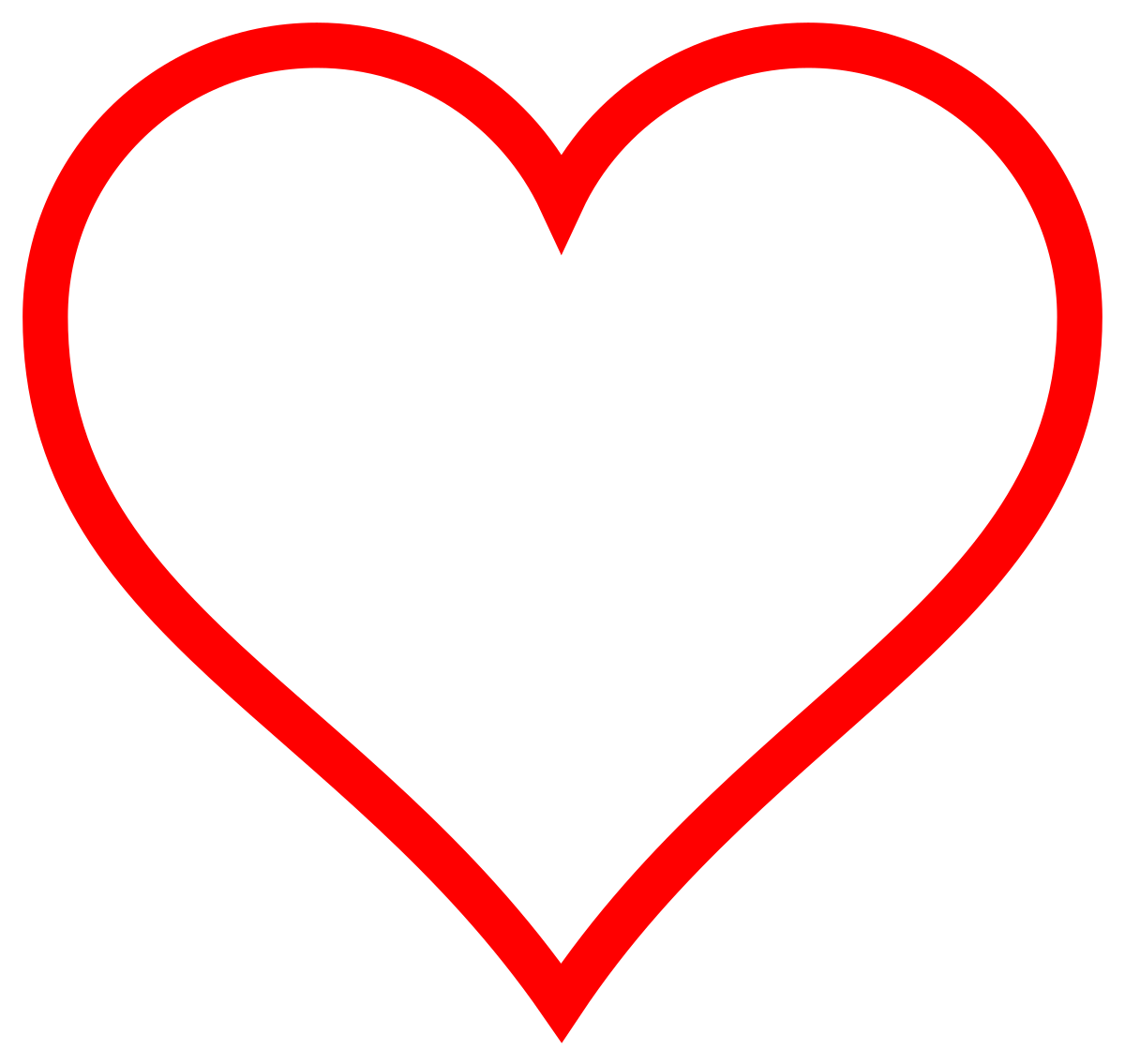 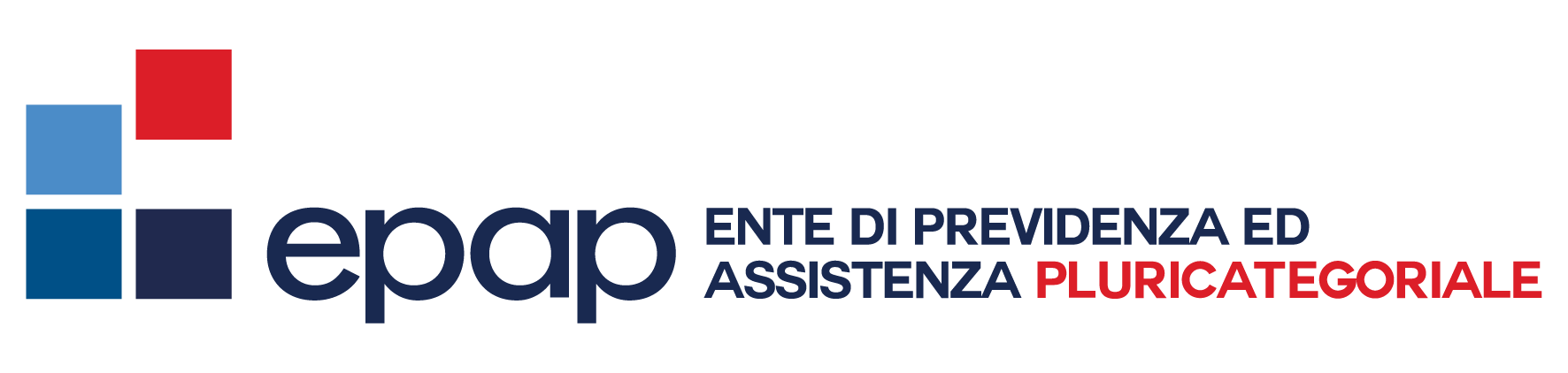 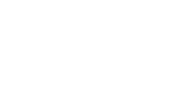 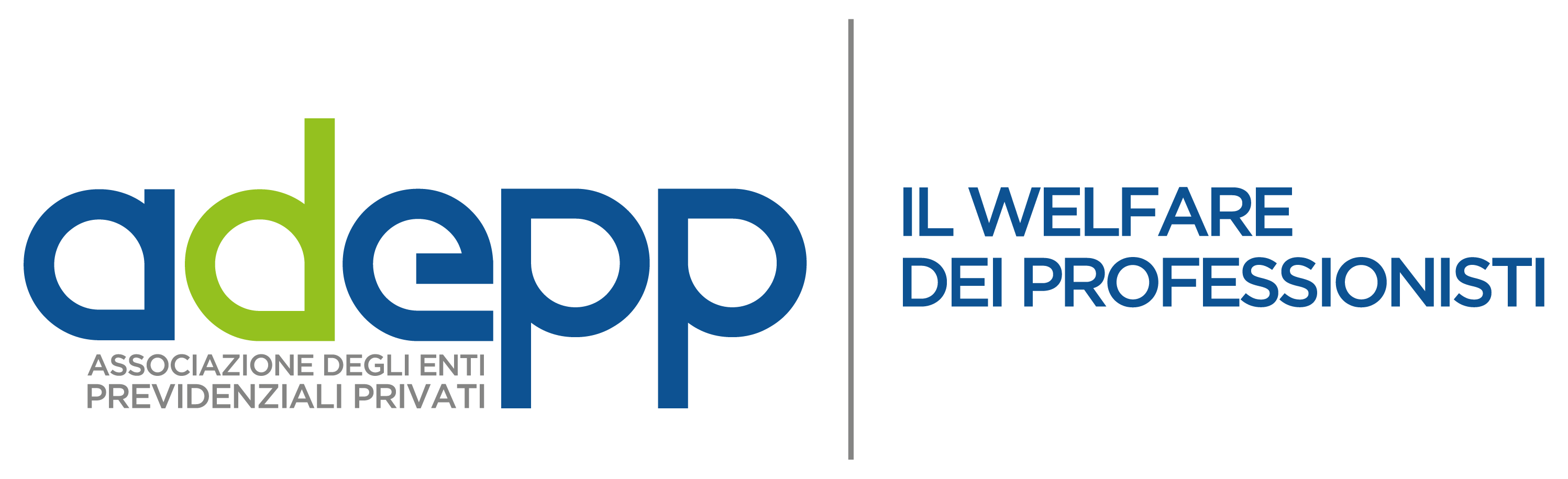 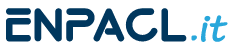 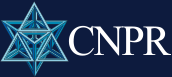 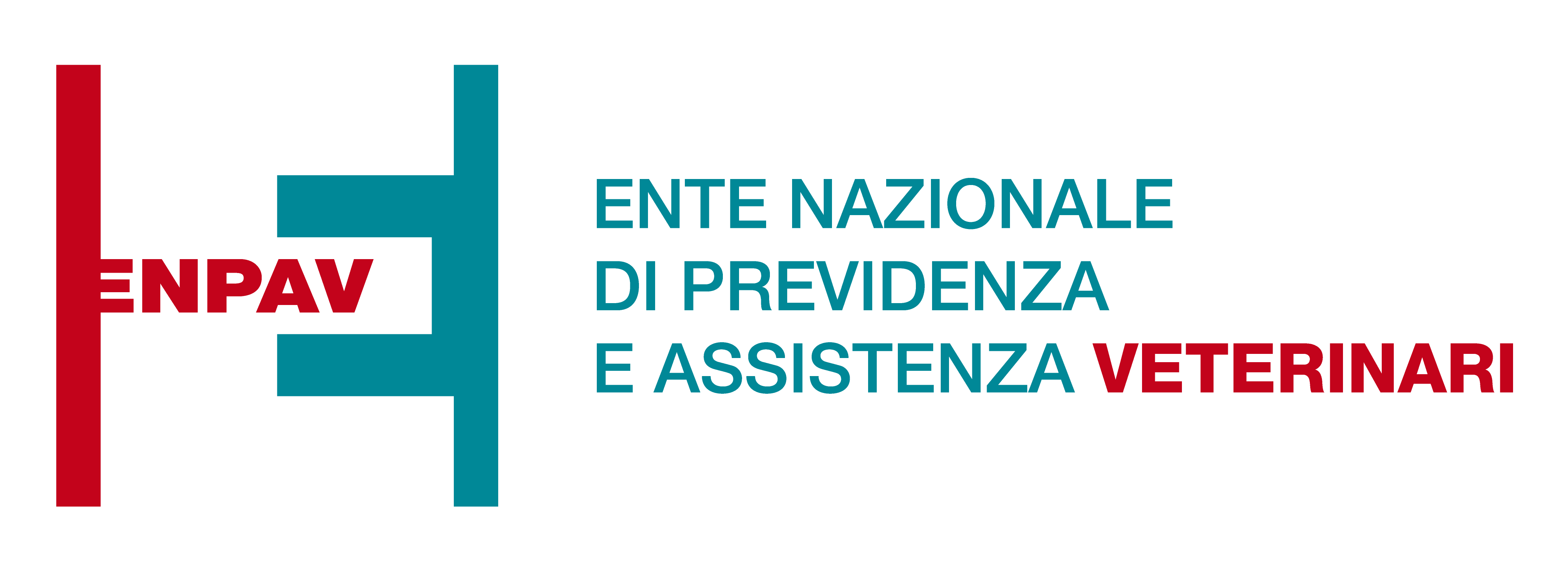 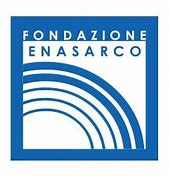 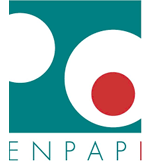 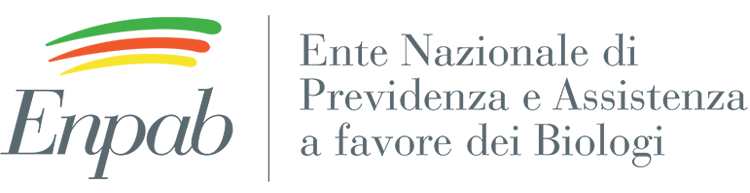 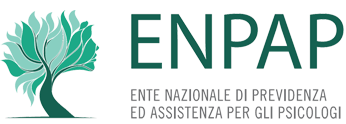 8